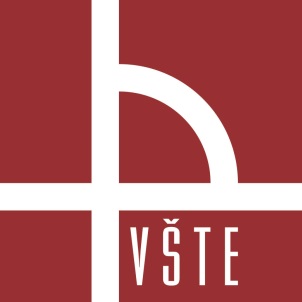 Vysoká škola technická a ekonomická v Českých Budějovicích 
Daniel Zavacký, červen 2020
Dům pro sport
Autor bakalářské práce:			Daniel Zavacký
Vedoucí bakalářské práce:			Ing. Aleš Kaňkovský
Oponent bakalářské práce:			Ing. Milena Štanclová
České Budějovice, červen 2020
Struktura bakalářské práce
Motivace a důvody k řešení daného problémů 
Cíl bakalářské práce a stanovené výzkumné otázky 
Metodika práce 
Posuzované parametry
Dosažené výsledky
Závěrečné shrnutí
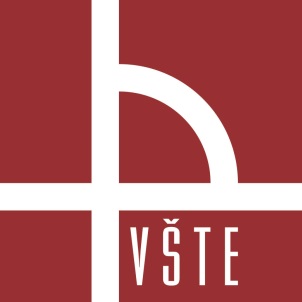 Vysoká škola technická a ekonomická v Českých Budějovicích 
Daniel Zavacký, červen 2020
Motivace a důvody k řešení         daného problému
Aktuálnost dané problematiky 
Prohloubení znalostí práce v stavebních programech
Vybrané téma zaměřeno na aktuální přínosnou část v oboru 
Zájem o danou problematiku
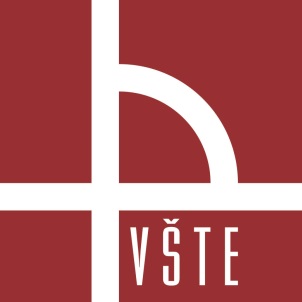 Vysoká škola technická a ekonomická v Českých Budějovicích 
Daniel Zavacký, červen 2020
Cíl bakalářské práce a stanovené výzkumné problémy
Cíl bakalářské práce 
„Cílem práce je variantní návrh zateplení konstrukce střešního pláště ploché střechy společně s variantním návrhem zateplení konstrukce obvodového pláště a jejich následné posouzení a vyhodnocení, vše v rozsahu dle vedoucího práce. Kritérium pro posouzení bude zachování nebo zlepšení stávajícího součinitele prostupu tepla u řešených konstrukcí.“

Výzkumné problémy: 
„VP1: Variantním návrhem skladem plochých střech, které budou sestaveny z kombinací různých tepelných izolací v kombinaci se záměnou skladby samotné“
„VP2: variantní návrhem konstrukce zateplení obvodového pláště, které budou sestaveny z kombinací různých tepelných izolací v kombinaci se změnou vlastní skladby.“
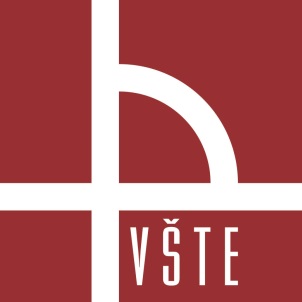 Vysoká škola technická a ekonomická v Českých Budějovicích 
Daniel Zavacký, červen 2020
Metodika práce
Rozepsání jednotlivých variantních skladeb
Zhodnocení všech posuzovaných parametrů jednotlivých skladeb se zápisem do tabulek
Ohodnocení jednotlivých parametrů za pomoci bodového systému
Zhodnocení finální srovnávací tabulky
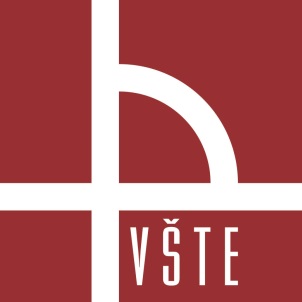 Vysoká škola technická a ekonomická v Českých Budějovicích 
Daniel Zavacký, červen 2020
Posuzované parametry
Součinitel prostupu tepla 

Cena za 1 m2 skladby

Pracnost vyjádřená Nh/m2
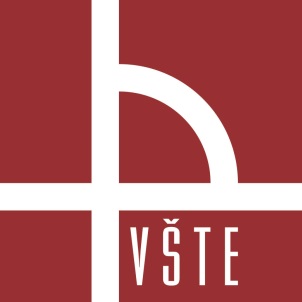 Vysoká škola technická a ekonomická v Českých Budějovicích 
Daniel Zavacký, červen 2020
Dosažené výsledky u plochých střech
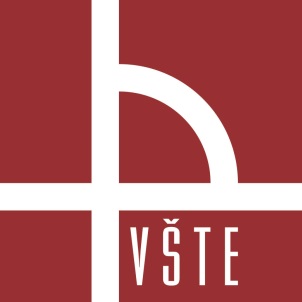 Vysoká škola technická a ekonomická v Českých Budějovicích 
Daniel Zavacký, červen 2020
Dosažené výsledky u plochých střech
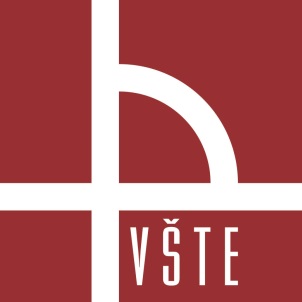 Vysoká škola technická a ekonomická v Českých Budějovicích 
Daniel Zavacký, červen 2020
Dosažené výsledky u plochých střech
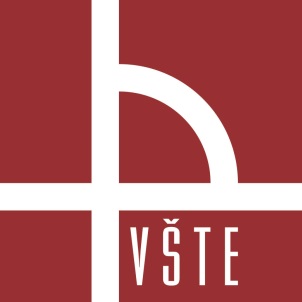 Vysoká škola technická a ekonomická v Českých Budějovicích 
Daniel Zavacký, červen 2020
Dosažené výsledky u konstrukcí zateplení
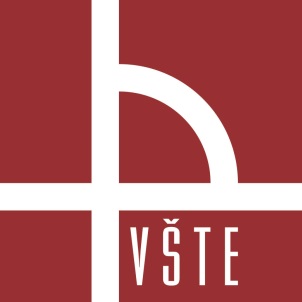 Vysoká škola technická a ekonomická v Českých Budějovicích 
Daniel Zavacký, červen 2020
Dosažené výsledky u konstrukcí zateplení
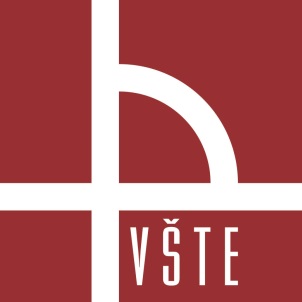 Vysoká škola technická a ekonomická v Českých Budějovicích 
Daniel Zavacký, červen 2020
Dosažené výsledky u konstrukcí zateplení
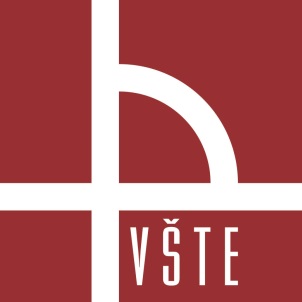 Vysoká škola technická a ekonomická v Českých Budějovicích 
Daniel Zavacký, červen 2020
Závěrečné shrnutí
Cíl bakalářské práce byl splněn. 

Výzkumné otázky byly zodpovězeny. 

Závěr Bakalářská práce : 
Jako nejvhodnější navržené varianty skladeb plochých střech jsou se stejným bodovým ohodnocením, a to skladba č. 1 – jednoplášťová plochá střecha s EPS izolantem a skladba č. 2 – inverzní s XPS izolantem.
Jako nejvhodnější navržená varianta skladby konstrukce zateplení je skladba č. 1 – KZS s EPS izolantem.
Vysoká škola technická a ekonomická v Českých Budějovicích 
Daniel Zavacký, červen 2020
Děkuji za pozornost
Vysoká škola technická a ekonomická v Českých Budějovicích 
Daniel Zavacký, červen 2020